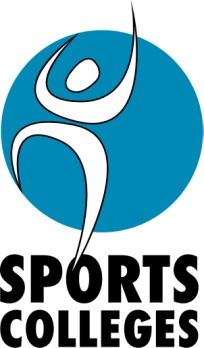 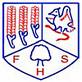 BTECLevel 2 Firsts in Sport
Fitness Training Methods
Connector
Try to work out which fitness training methods these pictures represent:
1.
2.
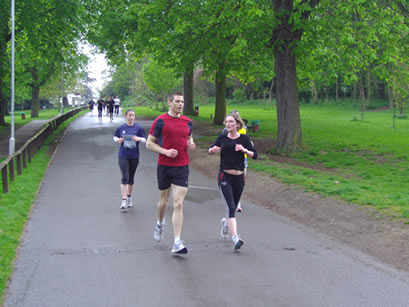 3.
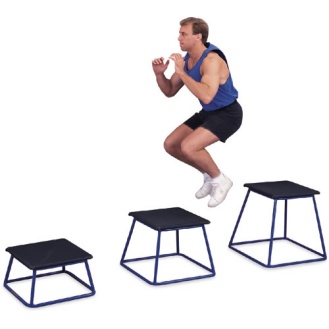 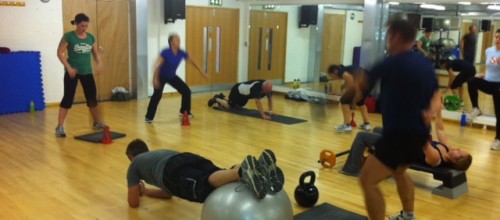 4.
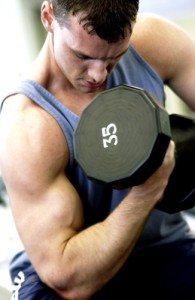 Big Picture
Work in pairs to identify different training needs for individuals. 
Take part in some word and definition match activities. 
Undertake some research into training methods. 
Read scenarios and give advice.
Learning Outcomes
All will understand the basic principles behind three different fitness training methods.

Most will understand the advantages and disadvantages of three different fitness training methods.

Some will understand how principles of training can be used to modify the fitness training methods.
Assessment Links
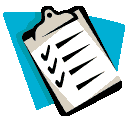 B.3: Explore different training methods for strength, muscular endurance and power training

B.2: Additional requirements for each of the fitness training methods

What do I need to know? 

● advantages/disadvantages of different training methods
● the intensity you need to train at for different fitness training methods
● how to use principles of training to make training methods effective
● know which fitness training method(s) is suited to given situation(s)
● know which fitness training method(s) to suggest for different client needs/goals/aims/objectives.
What training?
What type of training would you recommend for this person and why?
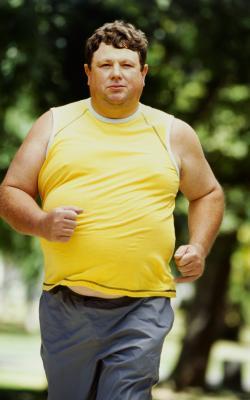 [Speaker Notes: Low impact Aerobic exercise – weight loss and less stress on joints.]
What training?
What type of training would you recommend for this person and why?
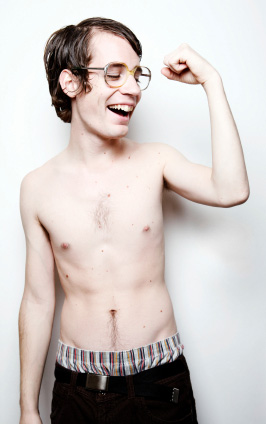 [Speaker Notes: Weight training / resistance training – muscle hypertrpohy
Low reps high weight – muscle bulk]
What training?
What type of training would you recommend for this person and why?
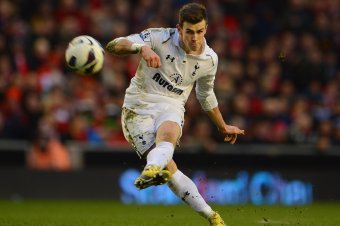 [Speaker Notes: Aerobic – Aerobic endurance required in football. 
Anaerobic – Sprinting required in football. 
Resistance / weight training – Muscular strength required.]
What training?
What type of training would you recommend for this person and why?
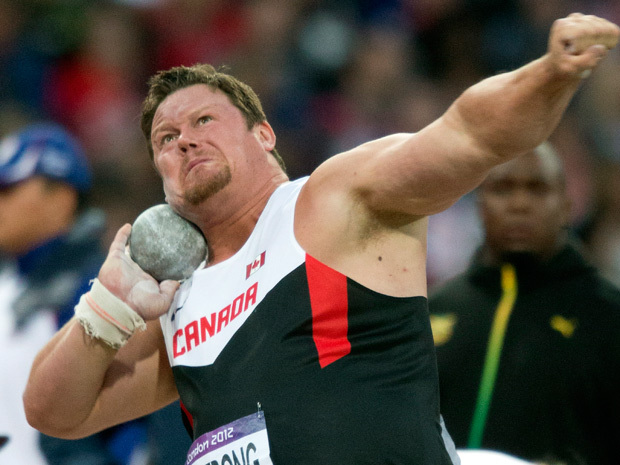 [Speaker Notes: Weight / Resistance training – Muscular strength and power required.]
Strength, muscular endurance and power training
What types of exercise or training can be used to develop the following components of fitness?

STRENGTH
MUSCULAR ENDURANCE
POWER
[Speaker Notes: Short group discussions / thought shower where pupils identify which training could develop which components.]
Match up the component of fitness with ideas of how to develop it using weight training
[Speaker Notes: Can be done as a word match or put on the board.]
Distillation (Page 14 from textbook)
Read through the resource provided and write down any key words. 

You may be asked to write these on the board. 

Now as a class, come up with 5 key words which you think relate to free weight training.
[Speaker Notes: Photocopy page 14 from the BTEC Level 2 Firsts in Sport
Pupils read the information and write down key words. 
Class then decides which words are key to understanding the topic.]
Using those key words
Using the 5 class key words, now write a short paragraph which describes what free weight training is. 

‘Free weight training is………….’
[Speaker Notes: Pupils now use the common key words to write a paragraph which describes / explains what free weight training is.]
Task 1
Use the hand out to try to work out some information about free weights training.

Find out:
What the training method involves?
What are the advantages?
What are the disadvantages? 
How can the training method be adapted?
[Speaker Notes: Give pupils the free weights resource sheet. 
Their task is to make notes on the following 4 areas. 
You may wish to differentiate the resource for higher ability pupils.
You may wish to do this activity Task 1-3 as a carousel or in groups of 3 in knowledge groups.]
Task 2
Use the hand out to try to work out some information about circuit training.

Find out:
What the training method involves?
What are the advantages?
What are the disadvantages? 
How can the training method be adapted?
[Speaker Notes: Give pupils the circuit training resource sheet. 
Get pupils to make notes.]
Task 3
Use the hand out to try to work out some information about plyometrics training.

Find out:
What the training method involves?
What are the advantages?
What are the disadvantages? 
How can the training method be adapted?
[Speaker Notes: Give pupils the plyometrics resource sheet. 
Same as previous task.]
Recap of principles of training
[Speaker Notes: This can be done as a word match or whole class activity to recap the main principles of training.]
Scenario Time
Andy is a college student who is studying a sports qualification. He is passionate about football and plays for an amateur Sunday league team. He wants to improve his performance in football. Currently, he finds that he is pushed off the ball too easily. He currently only trains once a week in the gym and stops after 15 minutes. 

What advice can you offer him and why?
[Speaker Notes: Pupils work in groups. Discuss or write down opinions. 
Pushed off the ball – undertake free weight training. (TYPE)
Only trains once a week – train more times a week. (FREQUENCY)
Stops after 15 minutes – train for longer duration. (TIME)]
Scenario Time
William is training to be a long distance runner. He has started working out in the gym but has recently noticed that he has gained muscle bulk. This is slowing him down. He enjoys going to the gym because he finds it interesting. He has also started doing some sprint training but it has not helped him because he still ends up experiencing high levels of fatigue towards the end of the long distance events. Sometimes he cannot finish the events. 

What advice can you offer him and why?
[Speaker Notes: Gained too much muscle bulk – Lighter weight, higher repetitions. (TYPE)
Sprint training – Alter this as he is a long distance runner, needs to do more aerobic training. (TYPE)
Fatigue – Not enough aerobic endurance training. More aerobic activity sessions required. (FREQUENCY)]
Scenario Time
Isabelle is a professional badminton player who has recently started to underperform in big tournaments. She was ranked number 2 but has now dropped to number 10 in the world. She recently changed coaches and has started to take it easier in sessions and is not giving all her effort because she knows that she can get away with it. She has good aerobic endurance and does not tire but she find it difficult to change direction. She also has difficulty when sprinting around the court to reach the shuttle and starts getting out of breath and tired quickly. She has neglected these factors from her training programme.  

What advice can you offer her and why?
[Speaker Notes: Knows she can get away with not putting in full effort – train harder and to full capability. (INTENSITY)
Difficult to change direction – work on agility. (TYPE)
Difficult to sprint – sprint training. (TYPE)]
Sport Performer Profile
Pick a sports performer. 

Identify which methods of training they should undertake and explain why. 

Identify how the different principles of training should be implemented within their training programme.
[Speaker Notes: Pupils use the sports performer profile to create a training profile for a sports performer of their choice. 
These can then be presented back to the class.]
Plenary
Pick a sports performer and briefly explain a training method they should undertake and explain why it would be beneficial.
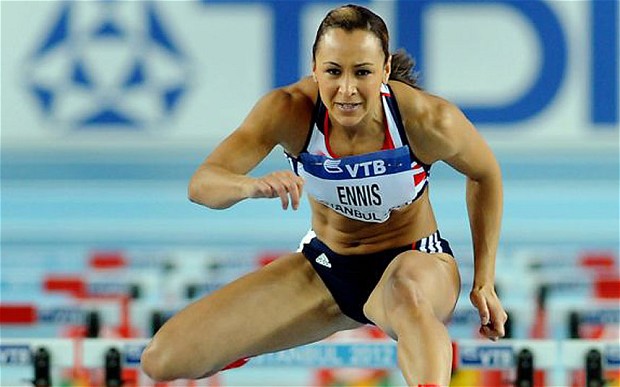 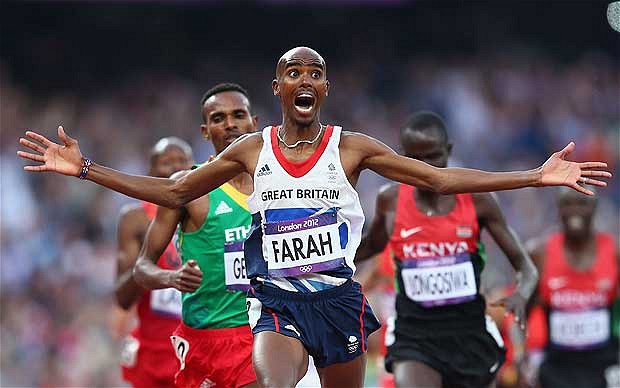 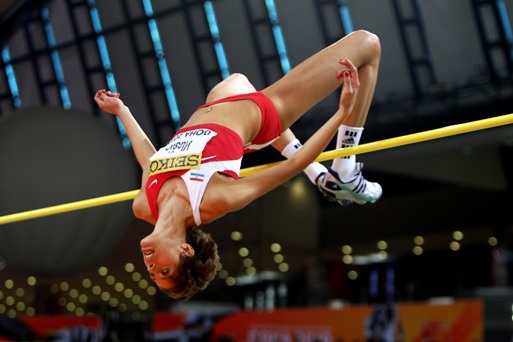 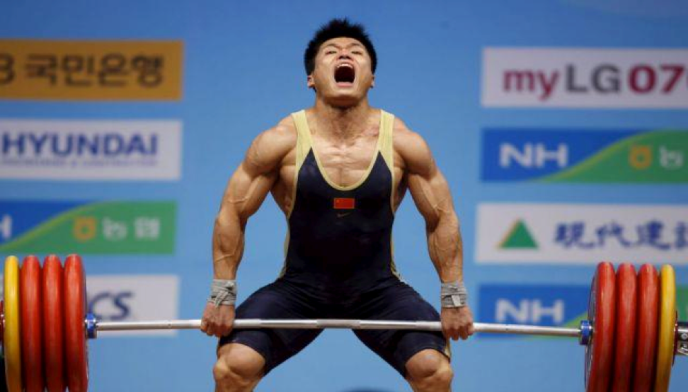 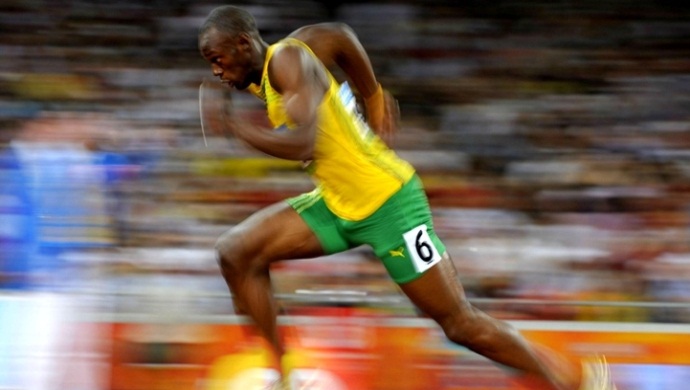 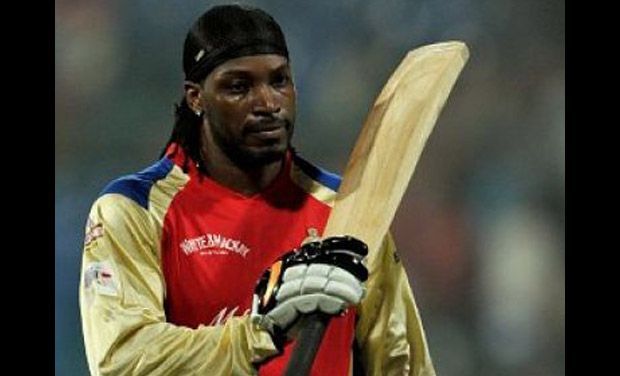 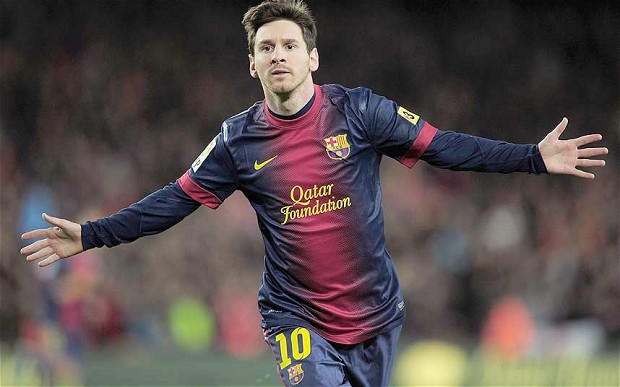 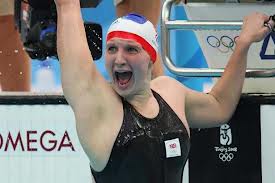 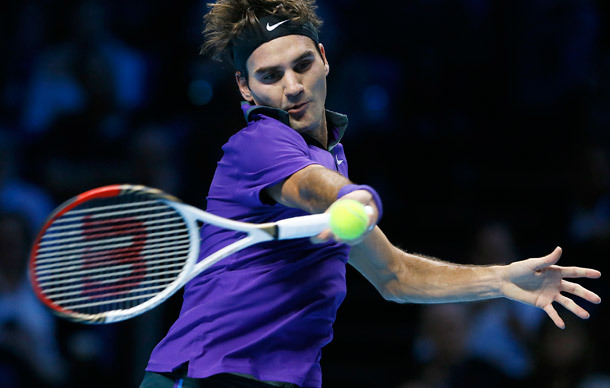 [Speaker Notes: This activity could also be put in as a starter or connector. This could then let you evaluate the progress of pupils through the lesson as you could compare their responses from the beginning of the lesson to the end.]